圕人堂服务体系“融媒体”
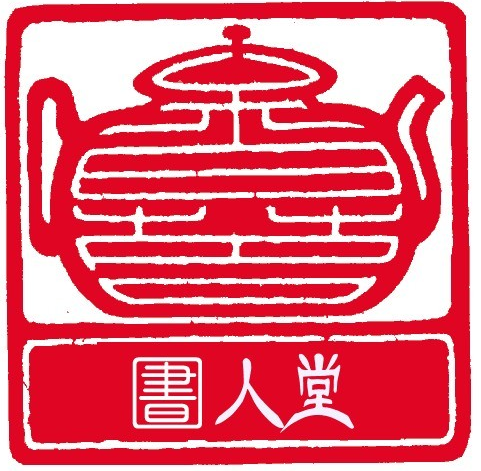 贴近现实，关照现实；
联系理论，旨在实践。
圕
             
     tuán （图书馆）
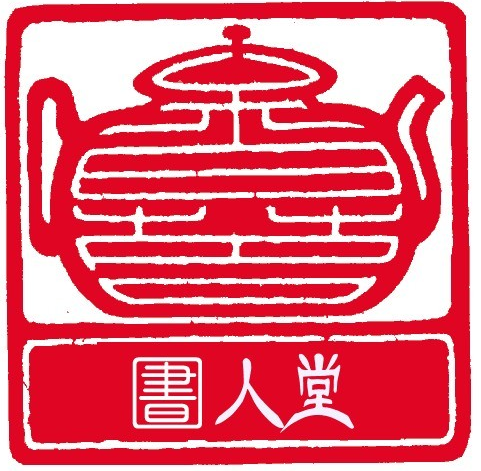 贴近现实，关照现实；
联系理论，旨在实践。
目录
圕人堂QQ群的由来
圕人堂的运行模式
圕人堂的几个核心问题
圕人堂服务体系“融媒体”
圕人堂未来展望
第一节 梦想
圕人堂QQ群的由来
有一种基因叫理想，有一种理想叫圕人堂。我的“理想”来源有许多，这与我自1999年进入高校图书馆工作以来的所见所闻所想相关。
圕人堂QQ群的由来
择要述之有3条：
       其一是张厚生先生对我的影响，包括身前身后。我赞同张先生的学术理念：“跳出图书馆的圈子，借助于公共媒体宣传书苑，向公众推广图书馆和图书利用的方法和知识。我们的社会和民族不仅需要大批科技精英，更需要能够进行信息分析、组织和检索，帮助与支持教学科研，从事知识培养的图书馆学家和图书馆实务工作者，有了他们，文化才得以传承，科技的进步才得以建立在厚实的信息资源的土壤里。”
圕人堂QQ群的由来
其二是网络交流对我的影响，尤其是“图林”网络交流。单单是写“图谋博客”（主要指博客网及科学网两个平台上的）的时间，自2005年1月28日至今（注：“今”指2014年5月），已9年多了。
       其三是“高产作者”对我的影响。“高产作者”这个标签贴在我身上，对于我来讲，学术贡献及社会贡献即使有也极其有限，具有实际意义的只是个人经历及个人财富。写作、投稿乃至赠书等环节的诸多人和事，均对我有不同程度影响。
圕人堂QQ群的由来
2014年5月10日圕人堂QQ群创立。 

群号：311173426

建群目的为创建者试图推动做点有益图书馆界的事。
圕人堂QQ群的由来
三个促进作用：

1、促进“两大阵营”(来自图书馆一线实际工作单位的、来自教学科研单位的)的科研合作，形成更具生命力的科研成果，互利互惠；

2、促进与专业期刊的合作，专业期刊“积极参与与配合”，乃至“引领”，意义重大；

3、促进与《图书馆报》等媒体的合作，让更多图书馆人看《图书馆报》。
圕人堂QQ群的由来
“圕人”指图书馆及图书馆学相关人员。它包括图书馆员、图书情报专业教师和学生、图书馆利益相关者（包括政府主管部门、相关资源商、硬件商、平面媒体等等）。

这样的“拓展”并非毫无边界，是基于图书馆事业的现状所做的“调适”。
圕人堂QQ群的由来
可以将圕人堂QQ群视为“圕”（图书馆）主题交流群，百花齐放。有明线（公开的交流，你方唱罢我登场），也有暗线（小团体的交流或纯粹个人间的交流），聚是一团火，散作满天星。希望圕人堂有助于圕人共知、共建、共享。希望圕人堂有更多知音。希望圕人堂惠及更多人。
圕人堂的运行模式
梦想中的运行模式
实践中的运行模式
梦想中的运行模式
圕人堂的运行模式
圕人堂将由管理员团队（含编辑团队）、客服团队推进议题式交流机制。考虑在群成员达到一定规模，群成员（主体）基本熟悉群规范，且有一批较为合适的志愿者时成立圕人堂发展基金理事会。客服团队将建立服务规范，它是非常重要的一支团队。圕人堂尚在“等待”10-20名“深度用户”用户加群。如果能保持一支20人左右的“深度用户”群体，圕人堂这样的网络社群可以生存与发展。群体智慧是可再生的资源。一旦进入良性循环，经费应该是不成问题的。
我最初的设想是，我搭好一个框架，随时退出，圕人堂群照转。我期望的局面是，少数人搭台多数人唱戏，观众多多益善。我只是搭台者之一，我的角色只是“跑堂的”。作为我的角度，或许只是为了一个梦想，这个梦想就是libseeker（图谋）。我当前愿意做这个搭台者，某种意义上可以说是回馈或传承。我自认为是网络图书馆学（或图林）的受益者之一，我由衷感谢曾经给予我帮助和支持的人。
圕人堂QQ群的由来
关于圕人堂群规模（人数），部分成员有误解。圕人堂成员在遵守群规范的前提下，加群自由、退群自由。圕人堂在意的是实实在在让更多人受益。并不是简单的追求人数。觉得有益的留下来，觉得无帮助的随时可退出去。觉得有益的那部分人，最好多一些乐意为群发展做贡献的。
  圕人堂QQ群为什么不统一要求实名制？圕人堂是一个公开、公共、公益的平台，不宜统一要求实名制。比如有的馆有多名成员，可能还是上下级关系，好些话题，彼此都不敢发言；圕人堂的部分交流成果是公开的，有些观点，不敢或不宜实名表达。实名交流可以利用圕人堂平台，另行组建讨论组或另行建群。如果硬性要求实名制，对于部分职位职称较高的、知名度较高的机构或个人，有可能会存在困扰。
圕人堂的运行模式
实践中的运行模式
管理员团队（含《圕人堂周讯》编辑团队）、客服团队协同运作。
     《圕人堂周讯》编辑组的工作有一定的章法，彼此协作。圕人堂QQ群2014年6月12日发布《关于<圕人堂周讯>中成员称呼的通知》。2014年6月13日发布《<圕人堂周讯>编写规范（草案）》。2014年6月16日由宋晓莉创建圕人堂编辑团队群（当前兼作圕人堂管理员团队群）。
       “圕人堂本周讨论概要”的整理是每期《圕人堂周讯》中最为繁重的工作，由宋晓莉、赵生让、董行、范良瑛、曾家琳、张婵、卢娅、陈艳、张芸等成员轮流做。整理好之后发给图谋，由图谋完成《圕人堂周讯》的其余工作。
圕人堂的运行模式
理想的《圕人堂周讯》有特色、有内容、有梦想、有行动……同时，期待《圕人堂周讯》能够有助于“圕人堂发展经费”赢得资助。 囿于种种约束，比如图谋的精力与能力受限等，距离梦想或理想尚较为遥远。
圕人堂的几个核心问题
何谓圕人堂发展经费？
何谓议题式交流机制？
圕人堂QQ群与图谋博客有何关系？
圕人堂的几个核心问题
圕人堂发展经费？
圕人堂经费源于圕人堂成员捐赠，逐步争取通过与个人或机构合作获取赞助或捐赠。经费用途：
① 《圕人堂周讯》编辑补助；
② 科学网圕人堂专题征稿稿酬（稿酬的计算方法，拟以80元每千字标准（注：现已调整为100元每千字。），结合“难度系数”进一步调节，也就是优稿优酬，主要用来解决一批“公益作业”——参考价值比较高的资料；
③ 年度回馈。年底拟设圕人堂“突出贡献奖”、“幸运成员奖”，主要目的是鼓励贡献、鼓励参与，提高圕人堂的凝聚力，提升群的活跃度；
④其它。比如圕人堂QQ群超级会员年费、圕人堂管理员补助等。
圕人堂的几个核心问题
何谓圕人堂发展经费？
对于“圕人堂发展基金”，筹集、管理、支出均由图谋经办。因为图谋是经办人，图谋为圕人堂所做工作均是零报酬。圕人堂发展基金专款专用，借助支付宝账号进行管理，产生动态收益（余额宝收益）直接用作圕人堂发展基金。网络社群的发展，需要与之相适应的激励机制。圕人堂在探索与实践中谋生存求发展，得益于广大圕人（以圕人堂成员为主体）关注与支持，由衷致谢！
圕人堂的几个核心问题
何谓议题式交流机制？
讨论方法（或交流机制）为，大致分为3环节：
（1）提出问题，议题发起人为主，参与者亦可以补充。
（2）分析问题，可以在线发表意见或建议，更欢迎书面参与（深度参与），可以将有关内容上传群文件或发QQ邮件等。
（3）总结问题。由议题发起人牵头予以总结。依据“消息管理器”信息及群文件等。有关讨论成果，以“圕人堂”这一“集体署名”形式发布。
圕人堂的几个核心问题
何谓议题式交流机制？
圕人堂“议题式交流机制”的五要素：
组织者、参与者、有意义、有影响、激励机制

圕人堂“议题交流机制”的作用：
---是圕人堂保持一定活跃度的“保鲜剂”或“防腐剂”。 
---是实现圕人堂核心价值的重要手段。
圕人堂的几个核心问题
圕人堂QQ群与图谋博客有何关系？
圕人堂QQ群的“群主”----图谋
     图谋博客博主----图谋
（仅指科学网图谋博客，http://blog.sciencenet.cn/u/libseeker  ）
    图谋博客的核心价值：为图书馆学情报学谋，为图书情报事业谋。
    圕人堂的核心价值：“圕人堂QQ群是图书馆及图书馆学相关人员的交流群。
愿景（VISION）是：圕结就是力量！圕人堂圕结一切可以圕聚的力量。
定位（MISSION）是：专业讨论、行业交流、信息共享、资源、人脉。圕人堂堂风：贴近现实，关照现实，联系理论，旨在实践。”
圕人堂的几个核心问题
圕人堂QQ群与图谋博客有何关系？
两者关系：

图谋博客可以视作一个人在“奋斗”。

圕人堂可以视作一群人在“奋斗”（图谋搭台，圕人唱戏）。

图谋博客是圕人堂提供服务的辅助平台或补充平台。

图谋博客本身可以视作圕人堂的“内容服务”之一，若干博文及其延伸资料可视作参考资料。
第二节 实践
圕人堂服务体系“融媒体”
圕人堂服务体系为一体两翼一检索平台。
圕人堂服务体系为一体两翼一检索平台。
以圕人堂QQ群为体，以“科学网图谋博客圕人堂专题”及“圕人堂微信公众号” （圕人堂LibChat） 为两翼
“一体两翼”的载体是《圕人堂周讯》
一检索平台----圕人堂QQ群知识库（http://lib.nbt.edu.cn/tuan/）
圕人堂微信公众号、科学网图谋博客圕人堂专题（《圕人堂周讯》）、圕人堂QQ群、圕人堂QQ群知识库，四者之间是“融合“的，共同构成“圕人堂服务体系”。
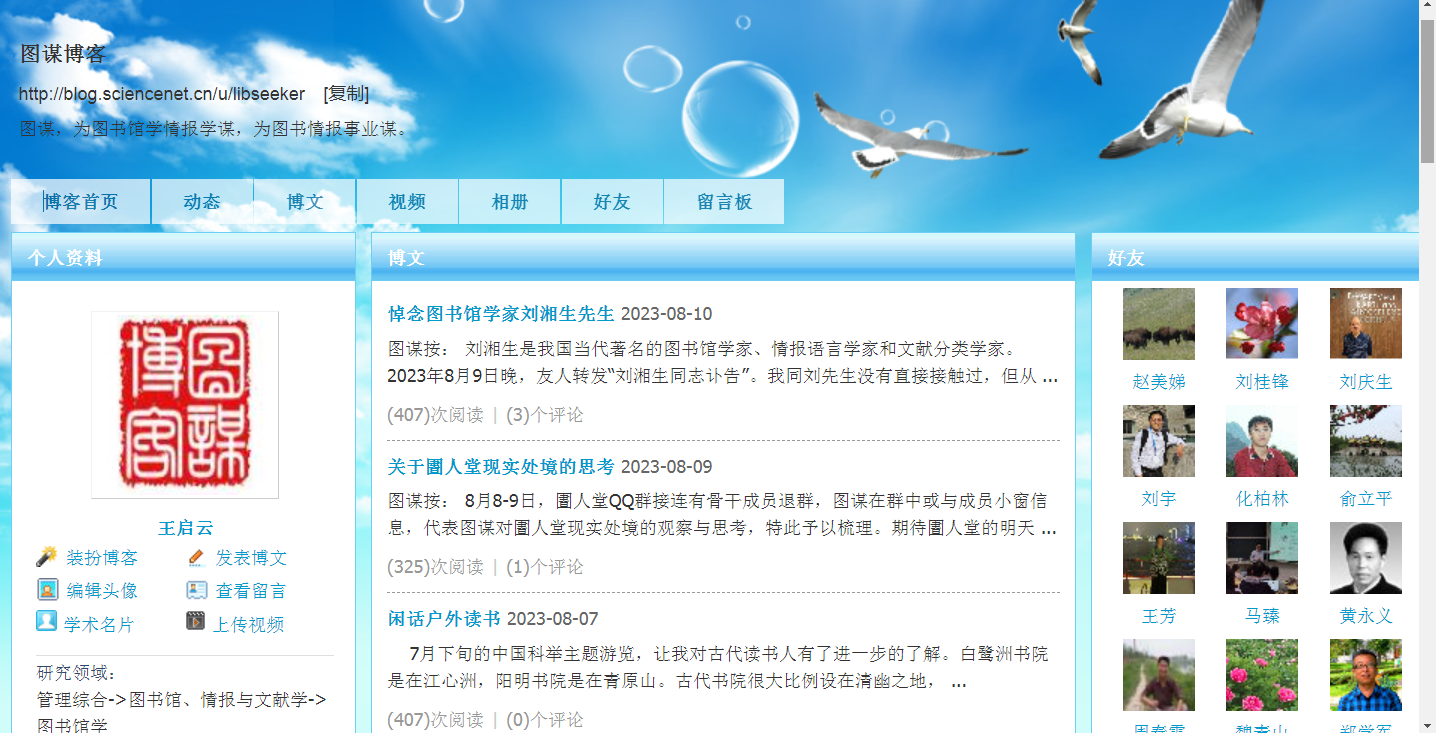 图1 科学网图谋博客圕人堂专题截图
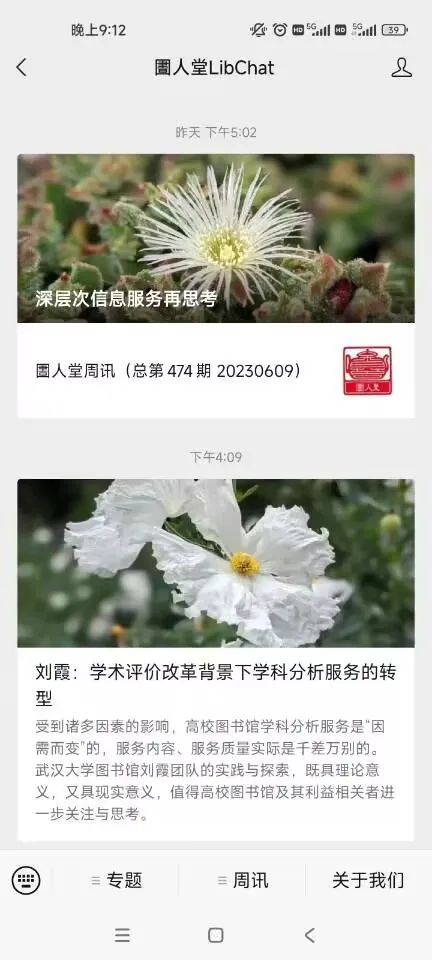 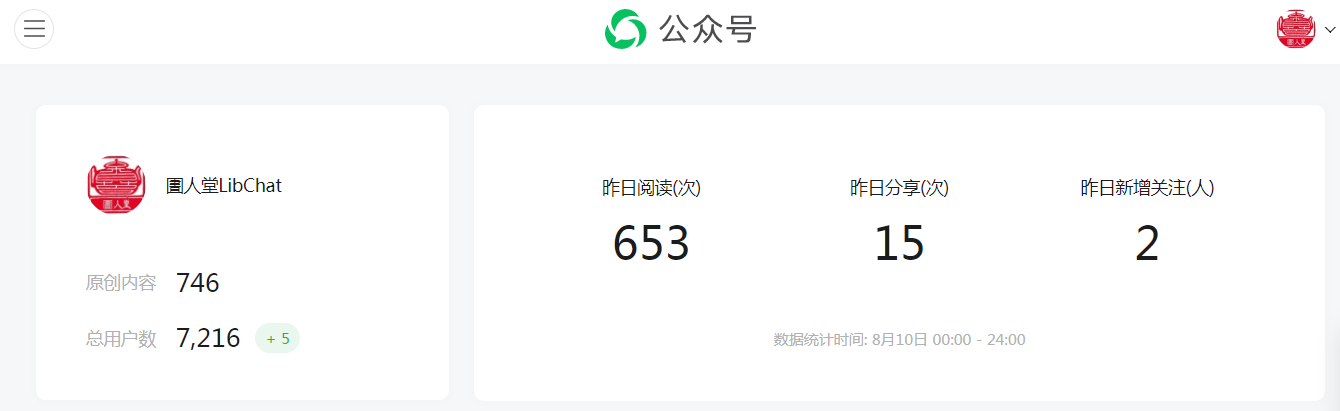 图2 圕人堂微信公众号截图
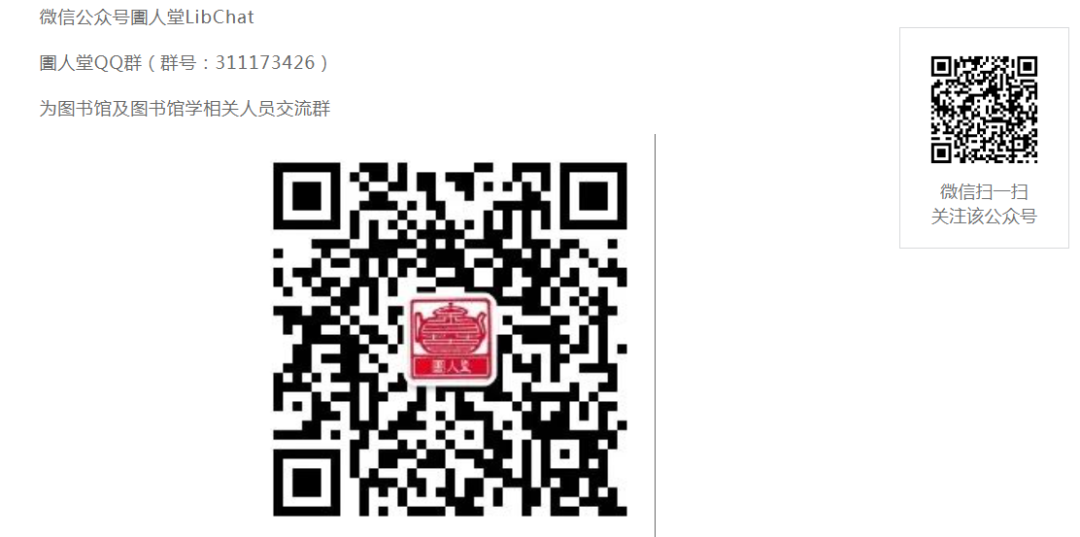 图3 圕人堂微信公众号关注二维码
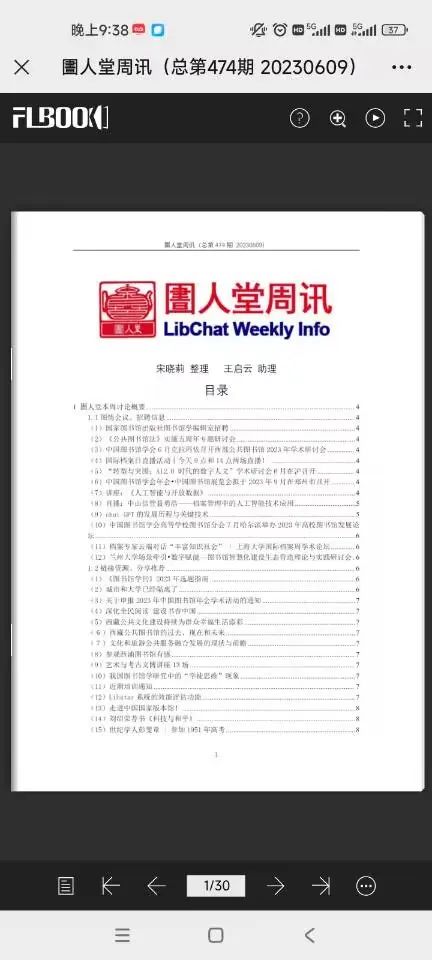 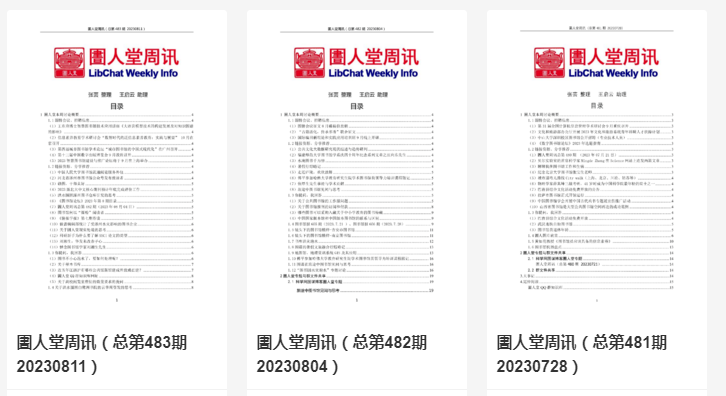 图4 《圕人堂周讯》电子报截图
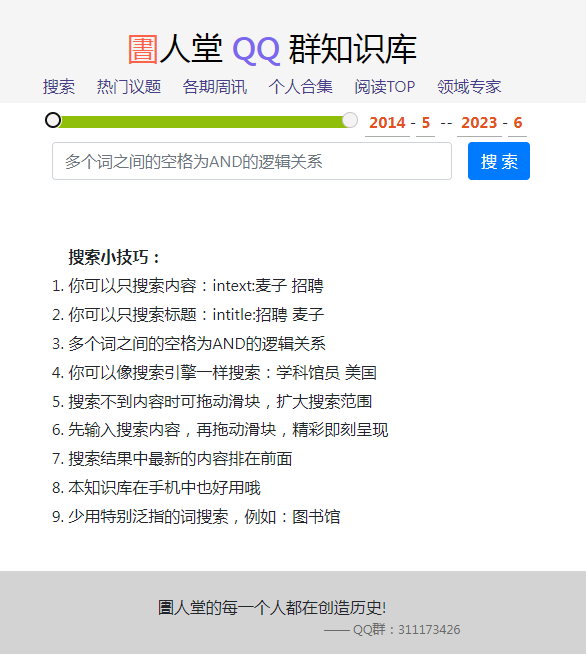 图5 圕人堂QQ群知识库截图
《圕人堂周讯》
内容：综述“圕人堂”QQ群一周交流信息。
公开方式：对“圕人堂”全体成员公开（通过 QQ群邮件推送），同时亦对社会公开（当前主要通过科学网图谋博客“圕人堂”专题公开）。
运行原则是：安全、经济、便捷。
《圕人堂周讯》，一方面是圕人堂QQ群安全运行的“靠山”，一方面是圕人智慧与服务的辛勤结晶。
《圕人堂周讯》
编辑组  13人

宋晓莉老师是《圕人堂周讯》“元老”之一，2014年开始承担周讯编辑工作（同时是圕人堂管理员之一，所有编辑同时是管理员）。

曾家琳老师是一名锐意进取，甘于奉献的图书馆员，从事图书馆工作37年。曾老师于2021年6月5日退休。曾老师2014年6月19日加群，2015年7月加入《圕人堂周讯》编辑团队（是骨干成员，退休后仍参与整理工作），2017年圕人堂“突出贡献奖”获得者。
《圕人堂周讯》
《圕人堂周讯》将圕人堂QQ群、科学网图谋博客圕人堂专题、圕人堂微信公众号融为一体，成为圕人堂服务体系的“融媒体”（资源通融、内容兼融、宣传互融、利益共融）。
2021年开始发布方式共6种：①科学网圕人堂专题；② 圕人堂QQ群群文件；③圕人堂微信公众号；④flbook(H5电子杂志版）；⑤ 圕人堂QQ群群邮件推送（2022年12月因群邮件功能下线终止）；⑥ 圕人堂QQ群知识库（各期周讯版块）。
圕人堂QQ群知识库
是一个“特色数据库” 
2019年11月19日，群成员www老师开发了圕人堂QQ群知识库 ，提供对话模式和原文模式两种浏览方式，且可以下载PDF版周讯。www老师所做的工作，有助于《圕人堂周讯》得到进一步关注与利用，很有意义！www老师这么多年的辛勤付出均是无偿的，在我看来，实际是“无价的”，难能可贵的，致谢并致敬！粒米成箩，滴水成河。圕人堂的“积蓄”是“可观的”。
圕人堂QQ群知识库
“欣然读书”（注：刘欣网名，时任济宁学院图书馆馆长。）评价：“www老师做的这个‘圕人堂QQ群知识库’，是一个大宝库，是圕人堂的专属创新，我还从未在其他群里看到过。查找下载非常方便实用。非常感谢www老师，可以想见背后付出的大量心血和精力。这个‘知识库’中的个人合集模块非常有趣，可以回看自己全年群中发言，也可以查看所有年份有交集的群好友。就是刚才图谋老师分享的那些‘个人专业画像’‘我参与的话题’‘我的专业同好圈’。这些知识库的功能只有用的人越多、用的次数和机会越多，它才会更有价值，期待更多的参与其中。”
圕人堂微信公众号
微信公众号“圕人堂LibChat”欢迎未关注的成员关注。圕人堂QQ群有群容量限制，圕人堂微信公众号无限制。圕人堂微信公众号亦“连接”《圕人堂周讯》，提供H5电子杂志版（点击相关推文文末“阅读原文”可跳转至电子杂志版）链接及科学网圕人堂专题版链接。

圕人堂运行9年多，背后实际采取了系列安全保障措施。
（1）加群审核要求提供圕主题信息；（2）成员入群后提醒浏览群规范；（3）圕人堂建群至今，每周编辑发布《圕人堂周讯》，既是“抢救性保护”群交流成果，亦是安全辅助措施（每周周讯整理人关注一周信息，每周周讯由科学网平台进行审核，审核通过后多途径进一步宣传推广）。
2017年12月24日成员“年年有余”(注：黄建年网名，时任南京财经大学图书馆馆长）曾赋诗《有缘相会圕人堂》，全诗168字，作者在17分钟内完成，内容如下：
《有缘相会圕人堂》
有缘相会圕人堂，无心插柳柳成行。
引导后人思路新，启发同辈文采扬。
旦复旦兮志不移，夜继日矣神无伤。
无分老少唯学术，不以贵贱论华章。
长篇大论自得力，片言只字亦发光。
编辑组稿说真言，推介宣传话衷肠。
思想碰撞出火花，头脑风暴显灵光。
未识久有心仪态，线上岂无翰墨香。
不因时空心灵远，勿以流派论短长。
图谋用计非私心，殚心竭虑保安康。
唯愿来年迈大步，定教图林创辉煌。
千言万语道不尽，拙诗陋词两三行。
圕人堂未来展望
行动上继续努力，态度上顺其自然
2023年7月7日14：30，圕人堂QQ群成员达2939人（活跃成员313人，占10.6%），在线1551人（活跃成员/在线成员为20.2%），群容量为3000人。

圕人堂微信公众号总用户数7172人。

2023年5月8日检索中国知网，全文中出现“圕人堂”的文献，期刊文献（50条），学位论文（7条，1博士，6硕士）。
宋晓莉老师《圕人堂QQ群的发展历程及其启示》是首篇明确“以圕人堂QQ群为研究对象”的论文。
      
      宋晓莉研究馆员是《圕人堂周讯》编辑团队的“元老”之一，从2014年6月开始整理周讯至今。主动承担了编辑团队任务协调工作，先后培养了多名编辑。
    
朱蕾《基于交互行为的互联网群组信息主题发现研究》以圕人堂为研究对象的学位论文。
自2014年5月10日建群至今，图谋时不时地做类似“鼓与呼”工作。既是对圕人堂的宣传推广，又是对圕人堂资源与服务的“科学普及”。圕人堂QQ群的成员是动态变化的，每一天都可能有新成员。
在“圕人堂营销”方面絮叨最多,圕人堂中时不时的喋喋不休，只是“面上功夫”，背后还需要做大量工作，试图宣扬理念，获得圕人关注与支持。
“圕人堂服务体系”运营已进入第10个年头，实际上可以说是没有“经济利益”可言。对于“圕人堂发展经费”，筹集、管理、支出均由图谋经办。因为图谋是经办人，图谋为圕人堂所做工作均是零报酬。圕人堂发展经费专款专用，借助支付宝账号进行管理，产生动态收益（余额宝收益）直接用作圕人堂发展经费。
2022年，圕人堂发展经费没有化缘，主要依靠图谋自身的稿酬、讲座劳务、审稿劳务等解决。“圕人堂服务体系”的“社会效益”或许是客观存在的。有系列输出，比如每周一期的《圕人堂周讯》、圕人堂QQ群知识库、科学网圕人堂专题等等。对圕人群体或多或少是有所帮助的。如果是为了盈利，不如干点别的好。关于圕主题网络社群，商业化的经营实际上有人，而且可以说有不少人在实践与探索，不属于我考虑的范畴。
当前的工作重心是维持。努力让圕人堂保持一定活跃度，让《圕人堂周讯》保持有一定活力，努力让成员有不同程度的获得感，这样圕人堂便具有存在的价值。圕人堂大窗的“活跃”，有助于小窗交流的“红火”。对于成员来说，更为切实受益的属于成员间小窗交流等“衍生”交流。
圕人堂的交流，有明线与暗线。
明线是大窗交流，暗线是成员间小窗交流及其它形式的交流。两条线均很重要。
圕人堂还有两个“面”：一“面”是圕人堂群中的成员，另一“面”是群成员之外的圕人。
圕人堂这样的网络社群，主要就是发挥“微价值”或者说“长尾价值”。
“圕人堂”的灵魂是“圕”这个字，意在圕结一切可以圕聚的力量，凝心聚力谋发展。期待的是圕人切实受益！
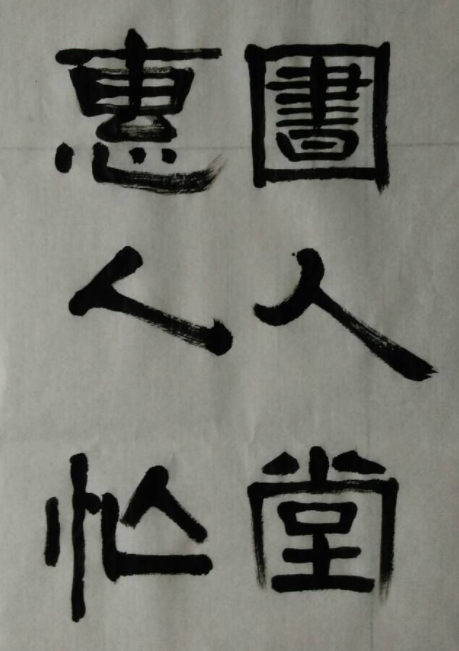 有缘相会圕人堂，圕人圕结话短长。圕人圕情圕主题，怡心怡神怡安祥。谨向圕人堂全体成员，向关心、支持、参与圕人堂的建设与发展的各界人士表示衷心感谢！
刘方方 书
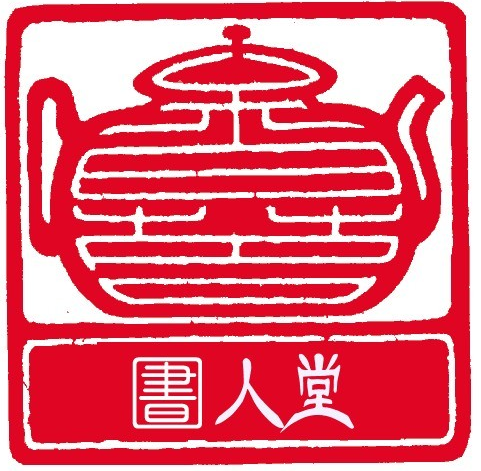